VICKI C. JACKSON
Comparative Constitutional Law: Methodologies 



(The Oxford Handbook of Comparative Constitutional Law 
Edited by Michel Rosenfeld and András Sajó , Oxford, 2012)
WHO NEEDS TO COMPARE
The primary practitioners of comparative constitutional law are scholars – not only legal scholars, but also social scientists or historians who bring distinct disciplinary perspectives to the analysis of law, legal institutions, and legal
change. 

In addition to scholars, adjudicators – including judges of national supreme or constitutional courts – sometimes consult, and perhaps less frequently refer to, comparative constitutional law and government
experience in other countries. 

Finally, ‘constitutional legislators’ – those charged with drafting of new constitutions.
MAIN FOCUSES
CLASSIFICATION OF FAMILIES/ MODEL

COMPARISON AND MIGRATION OF CONSTITUTIONAL IDEAS

 COMPARISON AND UNIVERSALISM

FUNCTIONALIST APPROACH

COMPARISON AND CONSTITUTIONAL CULTURE

CHALLENGES
CLASSIFICATIONS OF FAMILIES
-
Much work in comparative law generally has been concerned with the classification of different legal systems into what has sometimes been described as ‘families’ of law. In comparative constitutional law, a number of contemporary works have explored the significance of the different ‘families’ of constitutional law.
• Civil Law & Common Law
• Judicial Review of Legislation
• Forms of Government (Parliamentary/Presidential)
• …
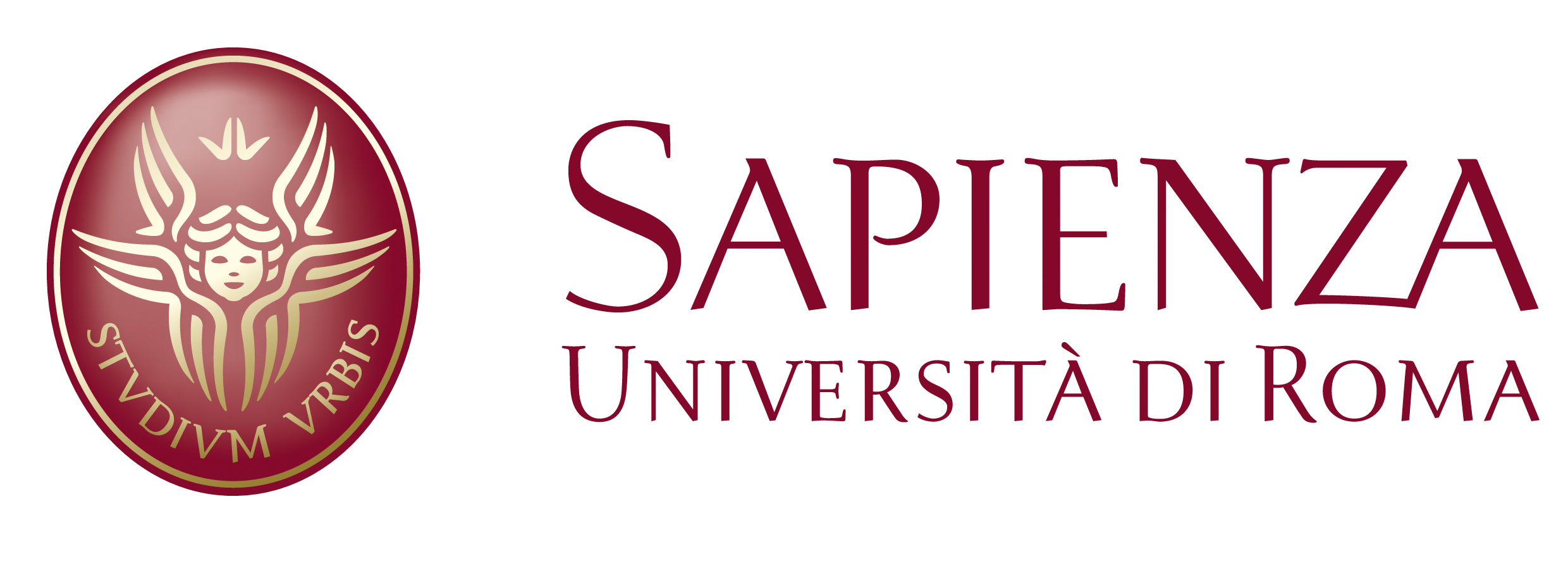 Classificatory scholarship can be backward-looking in historical or intellectual ways; it can be concerned with defining a relatively stable framework for classification and analysis. 

Classificatory scholarship can also be forward-looking, concerned with identifying and analysing new phenomena. Stable and emergent classification can coexist in the same work (and for some scholars, classificatory work is a predicate for their functional conclusions).
MIGRATION OF CONSTITUTIONAL IDEAS
Classificatory work is closely related to historical work. 
Historical work is concerned with understanding the development of constitutional law or constitutional systems over time. 
There may be
• genetic forms of connections between systems, based on the influence one has on the development of another
• genealogical forms of connection, where one (or more) constitutional system(s) grew out of another, typically in countries emerging out of colonial relationships
An important development in this field is the concept of ‘migration’ of constitutional ideas  (Choudhry) .

It focuses on how a legal concept that exists in one system influences or migrates to another, focusing not only on the path of ideas but also on how those ideas are transmitted, for example as through graduate study abroad.
EXAMPLES

The historical role of transnational legal influences on a single constitutional system
German and Italian constitutional influence on Spain’s constitution of 1978
The changing relationships between international law, foreign constitutional law, and domestic constitutional development

Roman Law in China?
UNIVERSALISM
An important form of comparative analysis is the effort to discover through comparative study, principles of justice and political obligation that transcend the culture bound opinions and conventions of a particular political community

This approach has been termed a ‘universalist’ approach to comparative constitutional study  it has normative aspiration.
COMPARISON, UNIVERSALISM AND INTERNATIONAL LAW
Universalist justice-seeking approaches to comparative constitutional law most typically entail comparative work on rights, often linked with literature on human rights. 

Universalist scholarship about rights has tended to bring together work on comparative constitutional law with work on international law and especially international human rights and humanitarian law. 
Yet the search for ‘just principles’ of human rights law may be no more theoretical or universalist than the search for ‘good’ principles of government design.
FUNCTIONALISM
• Scholars may identify an institution that exists in multiple constitutional systems and explore its function(s).

• Or scholars may identify one or more functions performed by constitutions or constitutional institutions or doctrines in some societies, and analyze whether in fact the constitutional institution or doctrine believed to perform a valid function does so, or may analyze whether and how that function is performe elsewhere.


There are many declinations of functionalism:
• Conceptual Functionalism is a form of analysis that overlaps with the classificatory category: scholars hypothesize about 
why and how constitutional institutions or doctrines function as they do
what categories or criteria capture and explain these functions, drawing examples from some discrete number of systems to conceptualize in ways that generate comparative insights or working hypotheses that can be tested through other methods
In synthesis: it is a method of drawing insights about functional questions from comparative case studies  
 a form of concept thickening
• Structured comparative case studies: a benefit of the case study method in the comparative setting is the ability to explore how different features of the system may interact with and affect the operation of seemingly similar institutions or doctrines, that is, to see particular institutions or doctrines ‘in action’ in their own legal contexts.
How to choose a case study? 

As Hirschl has suggested, comparator countries for case studies may be chosen using different techniques, for example 
those that are ‘most similar’ (except for the particular doctrine or institution at issue) 
or those that are ‘most different’ but seem to have a similar institution or doctrine. 

As Cheryl Saunders has suggested, even within the constraints of language and availability, there are standards of selection that ought to be applied with consistency
Although functionalism represents a dominant approach in comparative constitutional study, it has been subject to serious critique. 

A number of scholars have cautioned against the misleadingly homogenizing and obscuring perils of functionalism. 
According to Günter Frankenberg, it is all too easy for a comparativist unconsciously to assume the categories of legal thought with which she is familiar, an thus to see foreign law only as either similar or different, without being able to grasp the conceptual or sociological foundations of other legal orders.

Similar functions may mean quite different things in a practice that is shaped by more particular contexts.
CULTURES AND CONTEXTS
Contextual approaches problematize the sense of ‘false necessity’ that may emerge from functional or universalist approaches.

The content of a country's expressive identity may be complex and multi-stranded, and may shift over time.
But it is also important to avoid the tendency of expressivist approaches to assume a fixed national identity (Dixon)
Considering the plurality of understandings and interpretive possibilities within a single national constitutional culture may yield important degrees of nuance, complicating and perhaps defeating efforts to generalize from particular cases.

Democratic constitutional comparison = acknowledgment on equal basis and mutual respect.
CHALLENGES
• A first goal of constitutional comparison is to develop a better intellectual understanding of one or  more other systems. 

For this purpose, the challenges include time, the need to develop expertise, language barriers, and the need to understand the broader context – both legal and social – in which law operates. 
All these challenges are about the risks of error or oversimplification. 

However difficult it is to become bilingual, bilegalism is even harder to achieve. Not only is it necessary to understand foreign languages, or find reliable translations of foreign legal materials, but in order to understand one doctrine or institution of another legal system it is necessary to have at least some understanding of the broader canvas on which it exists.
• A second goal for comparative constitutional study is to enhance capacity for self-reflection, to develop a better understanding of one's own system. In this regard, there are all of the challenges set out above, plus the following.

While ‘the unnoticed in our practices may become visible in the contrast with other cultural practices of law’, which ‘can help us to understand who we are’, comparison alone ‘cannot … tell us whether we should remain what we have been’.
• A third goal goes beyond simple self-reflection and aims to develop an understanding of normatively preferable ‘best practices’.
• A fourth goal may be to answer questions, asked by domestic constitutional doctrine or text, that are comparative in nature.
IN CONCLUSION
Constitutions are made and then interpreted in complex and distinctive historical contexts; constitutional provisions are often interdependent, designed to create an overall system or balance. 

Good comparative analysis tries to reconcile rather than choose between them, though a contextualized functionalism. Contextualized functionalism requires:
a willingness to question whether functions, concepts, or doctrines that appear similar may in fact be quite different in different societies; 
an attention to how seemingly separate institutions or legal practices are connected to, and influenced by, others; 
and a commitment to be open to noticing how legal rules or doctrines may be affected by the identitarian or expressivist aspects of the constitution.